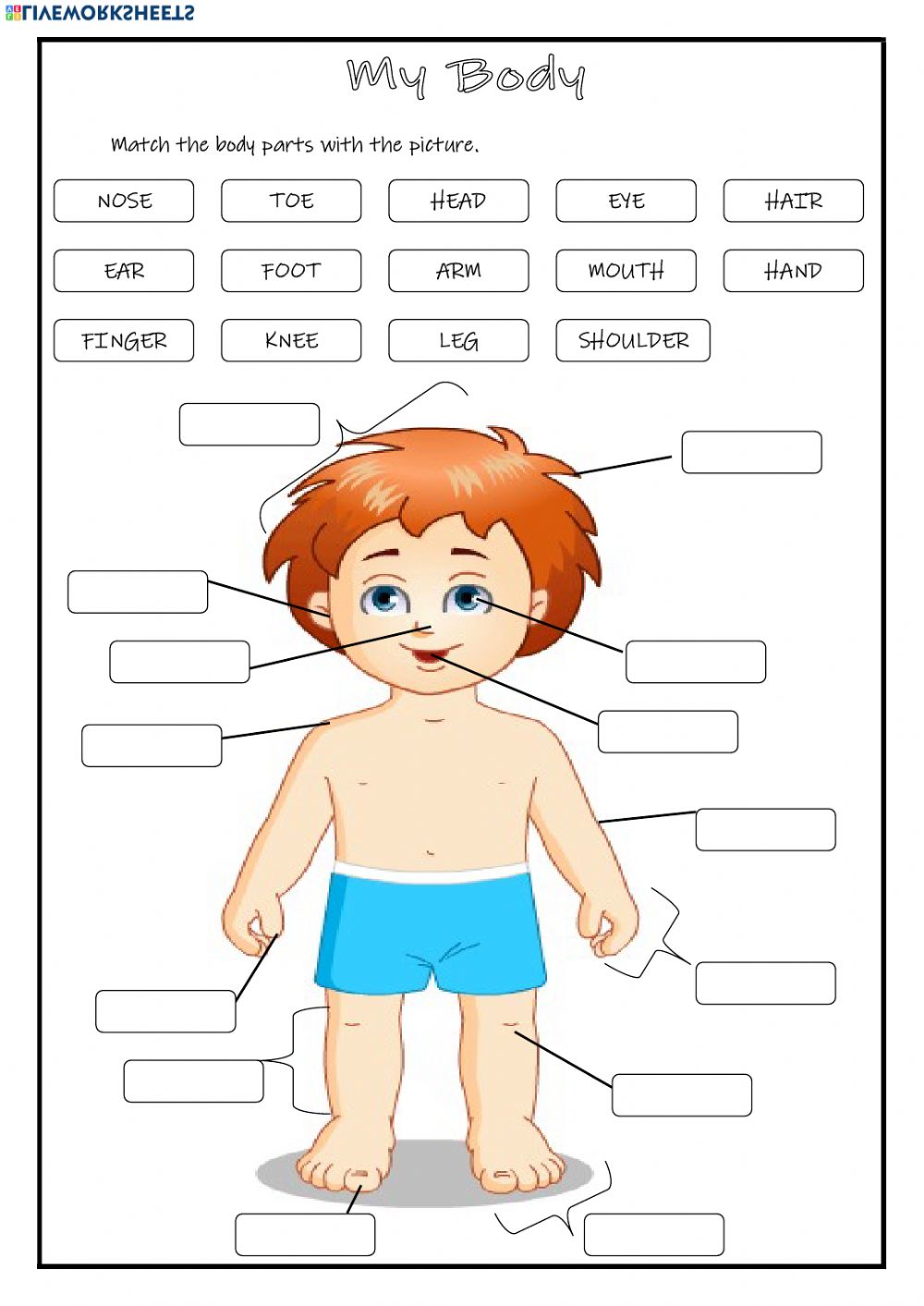 TELO
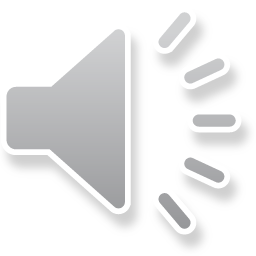 Pripravili: Karmen Petrovčič in Alenka Mirtič Dolenec
Uredil: Aljaž Mulec
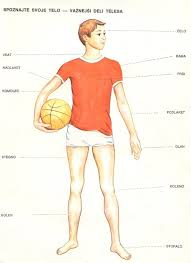 Naštejte dele telesa, učenci pa se jih dotikajo.
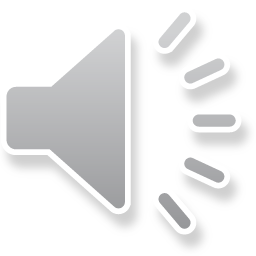 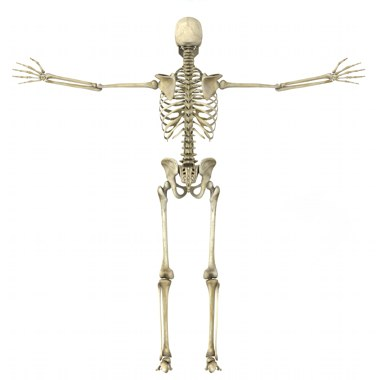 Okostje

Daje oporo našemu telesu

Ščiti naše notranje organe

- Sodeluje pri premikanje
https://www.youtube.com/watch?v=gmV8z0G2pv4
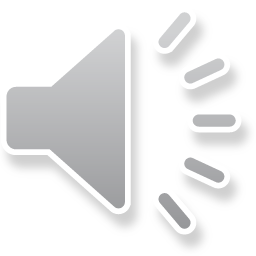 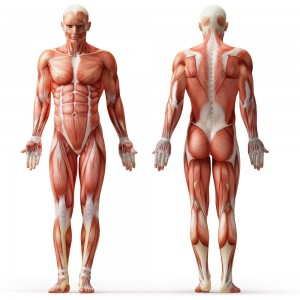 Pod kožo se skrivajo MIŠICE.
S kitami so pritrjene na kosti in nam pomagajo pri premikanju.
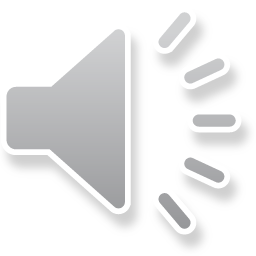 SRCE je mišica, ki poganja kri po telesu.
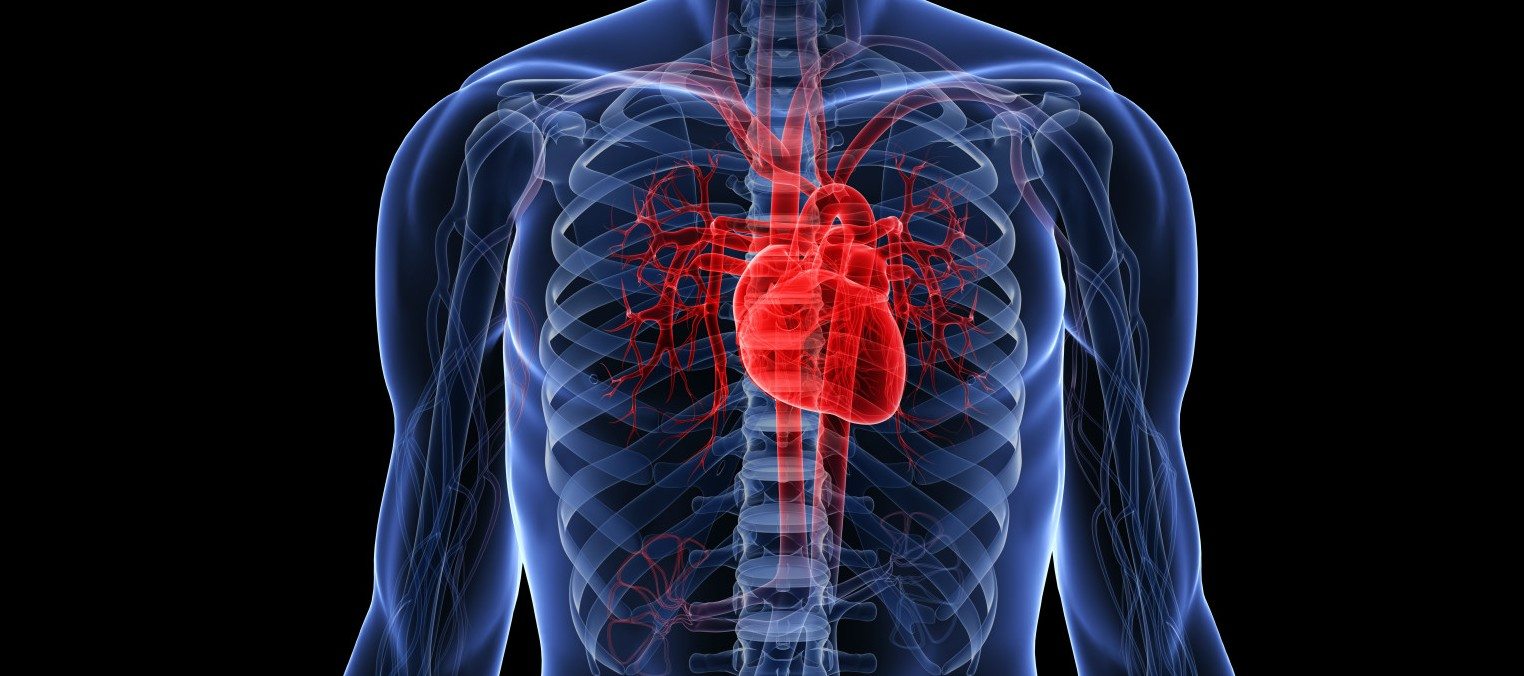 https://www.youtube.com/watch?v=gxUNxvsG7lc
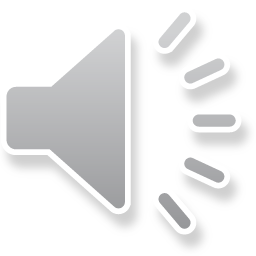 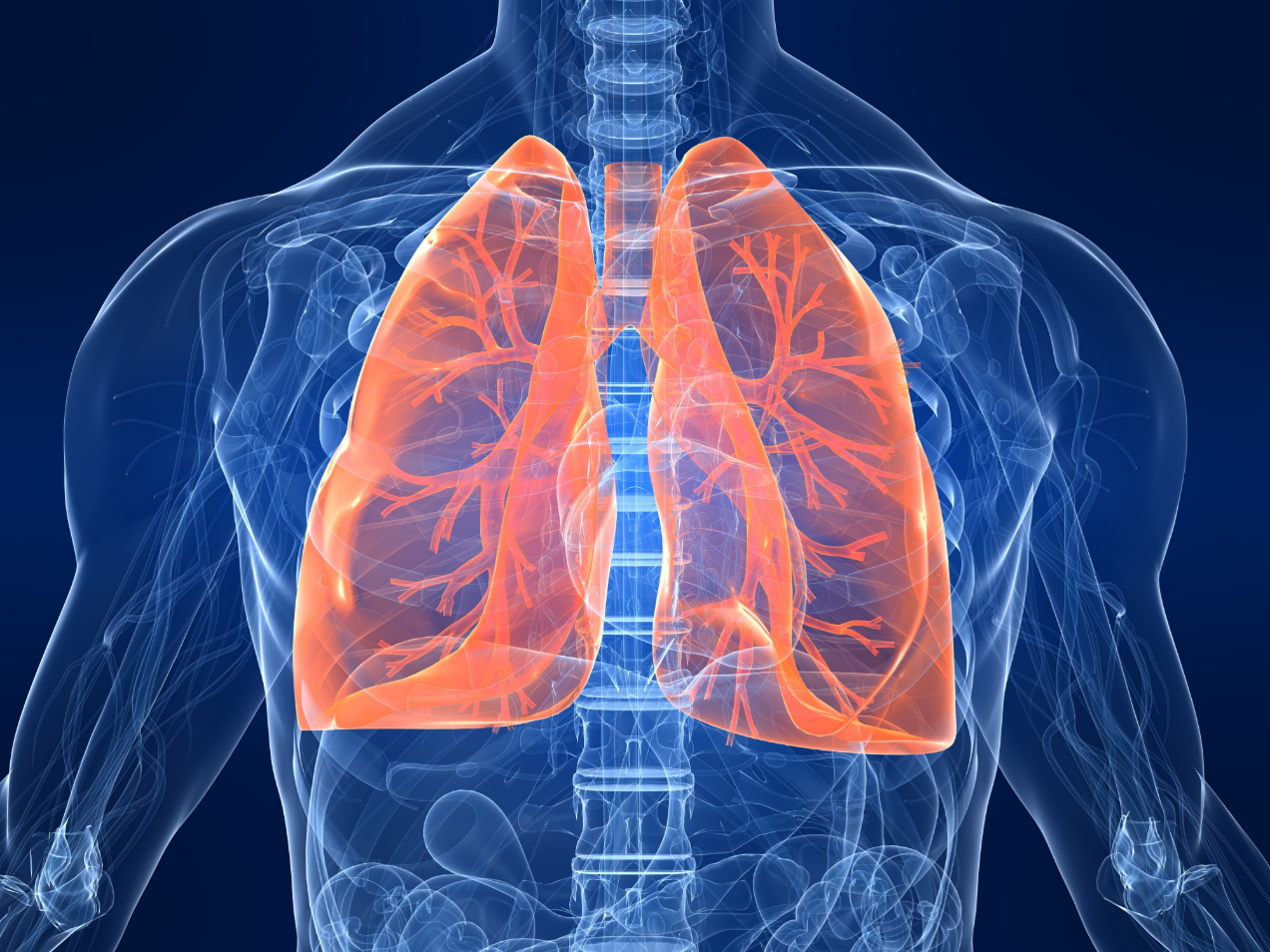 PLJUČA - Imamo dve pljučni krili, ki nam pomagata pri dihanju.
https://www.youtube.com/watch?v=SejXhR6kEvg
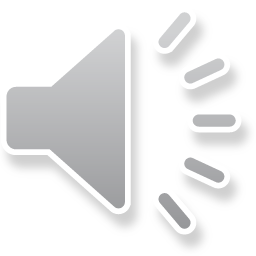 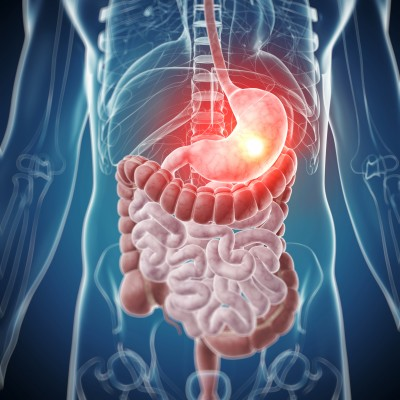 PREBAVA 
se začne v ustih (zobje, slina, jezik). 

POŽIRALNIK
 
ŽELODEC

TANKO ČREVO

DEBELO ČREVO

ZADNJIČNA ODPRTINA
https://www.youtube.com/watch?v=bFczvJp0bpU
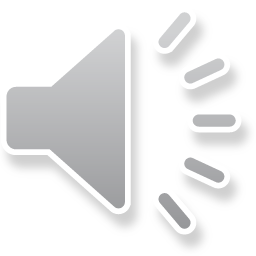 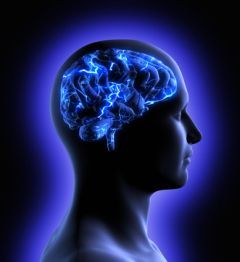 MOŽGANI 
so center vsega. Usmerjajo naše telo. Vse kar vohamo, vidimo, slišimo, tipamo, okušamo…, se zbira v naših možganih. Dajejo ukaze našim rokam in nogam, da se premikajo.
možgani
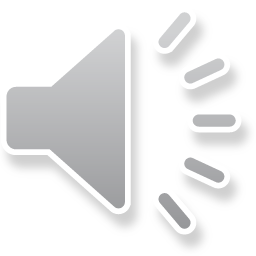 https://www.youtube.com/watch?v=RAMqfq_G4Ms
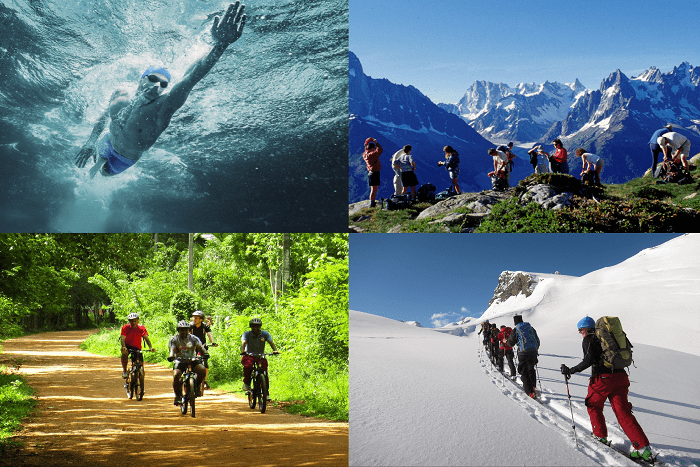 POSKRBITE ZA SVOJE ZDRAVJE IN OSTANITE ZDRAVI
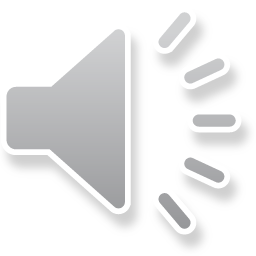